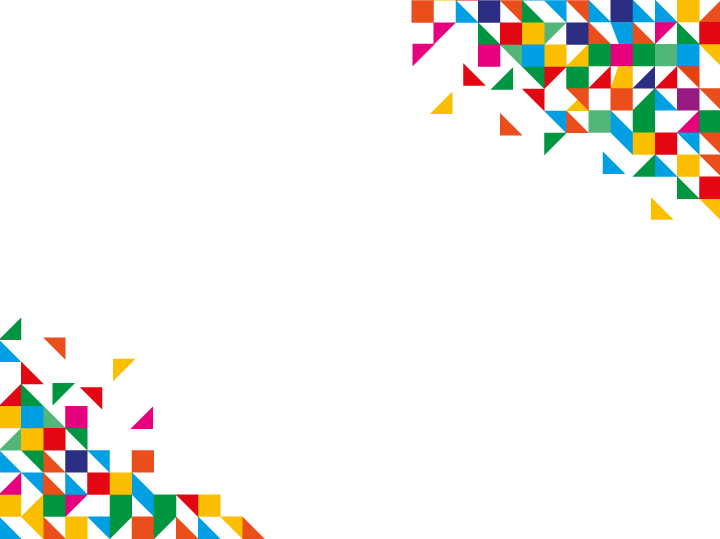 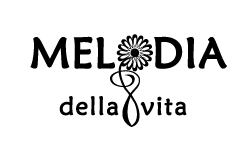 Новые душевые кабины и ограждения
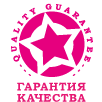 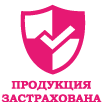 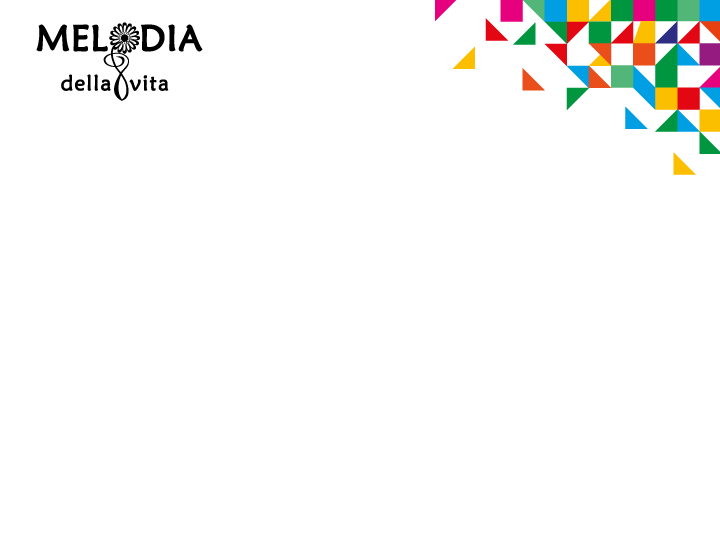 Душевая кабина MELODIA JIVE BLack 900х900х218мм низкий поддон
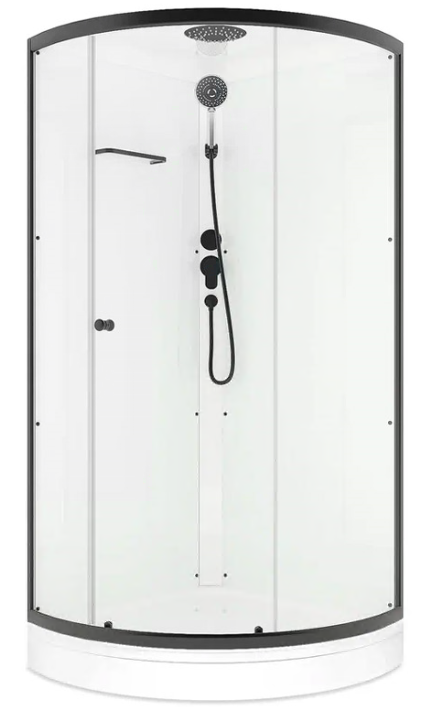 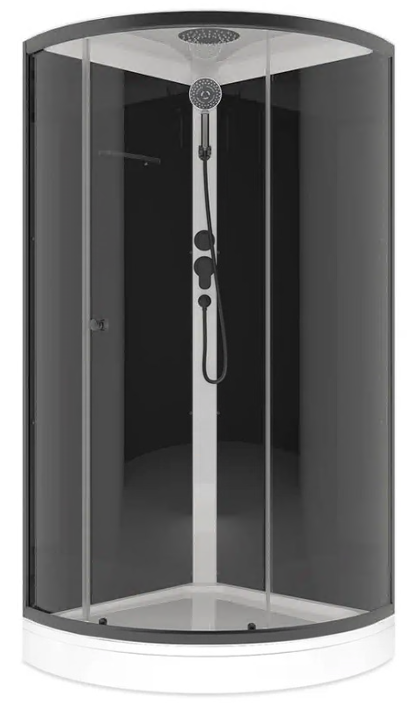 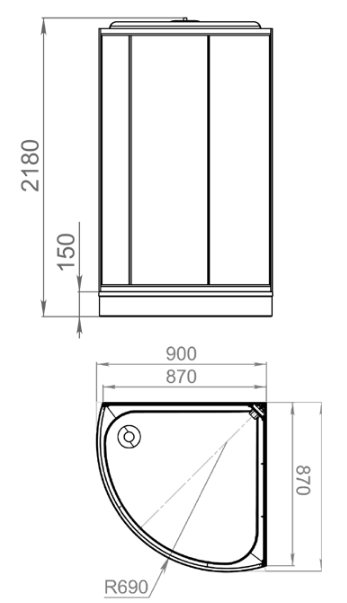 MB02007
MB02008
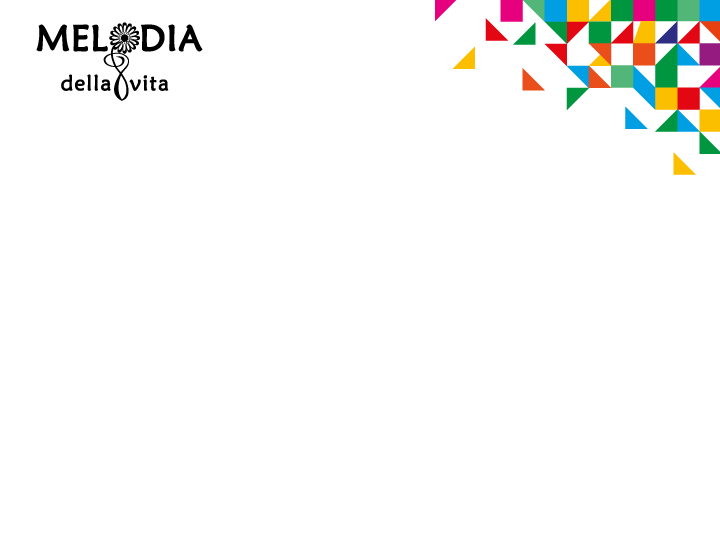 Душевая кабина MELODIA JIVE BLack 900х900 высокий поддон
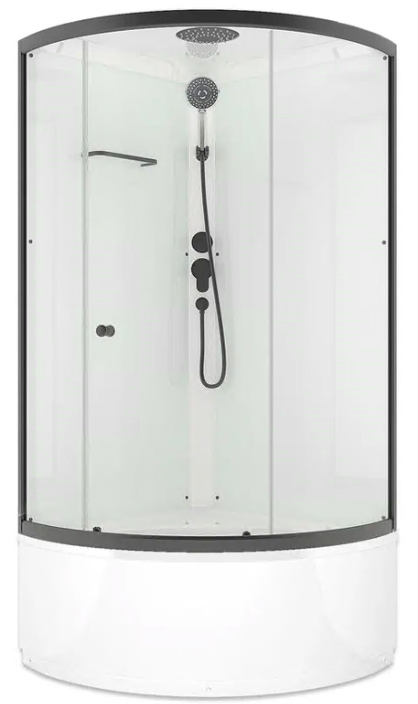 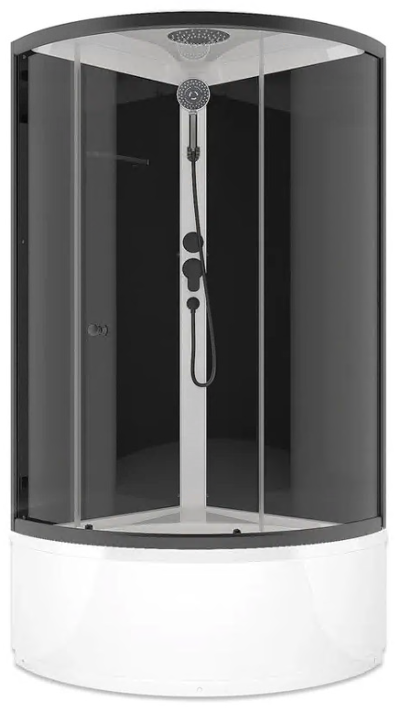 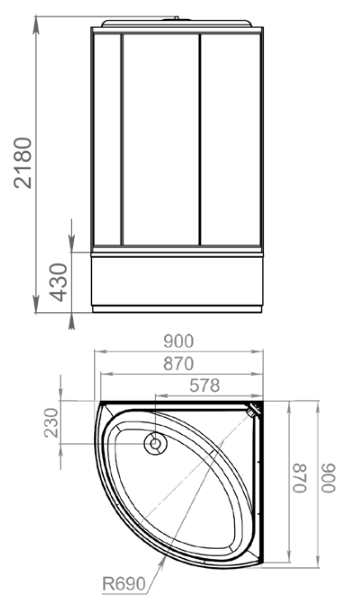 MB02009
MB02010
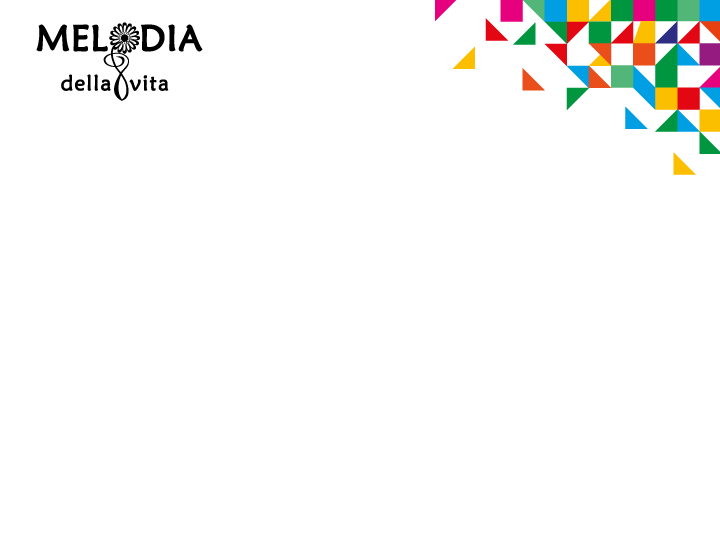 душевая кабина MELODIA CLASSICA 100х100х218мм низкий поддон MB01001
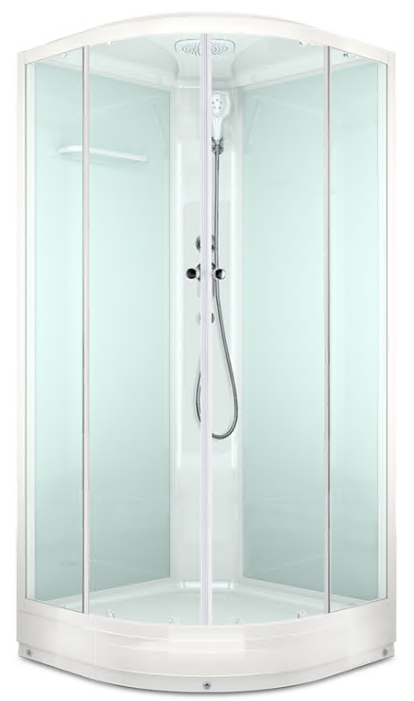 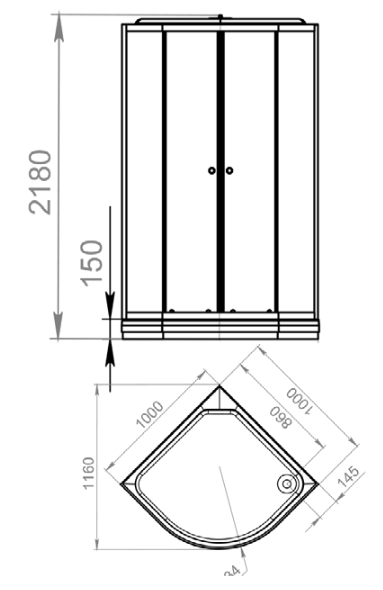 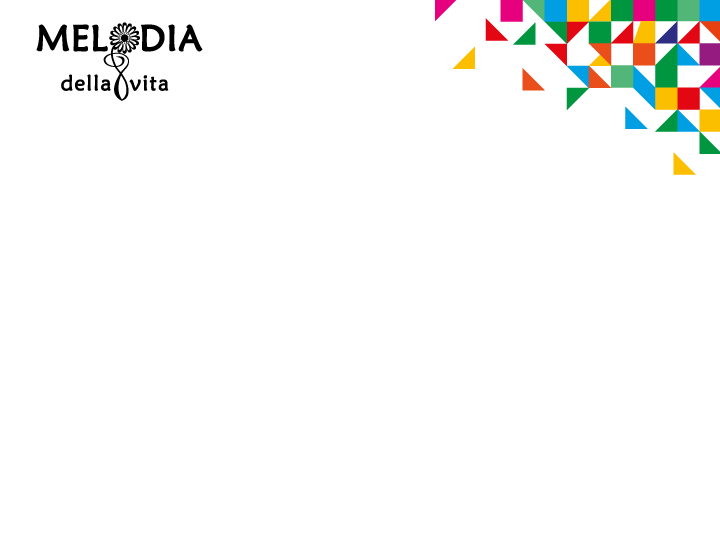 Преимущества кабин в видеоролике:
Видео запускается в режиме презентации или по двойному щелчку мышкой
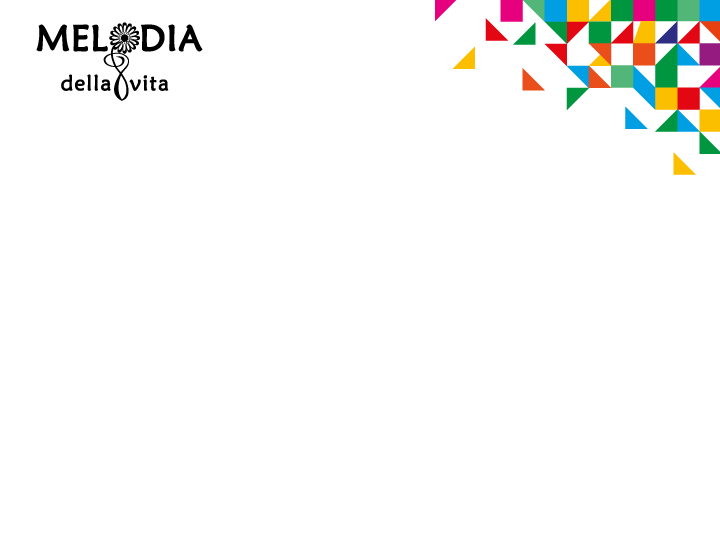 Преимущества кабин MELODIA:
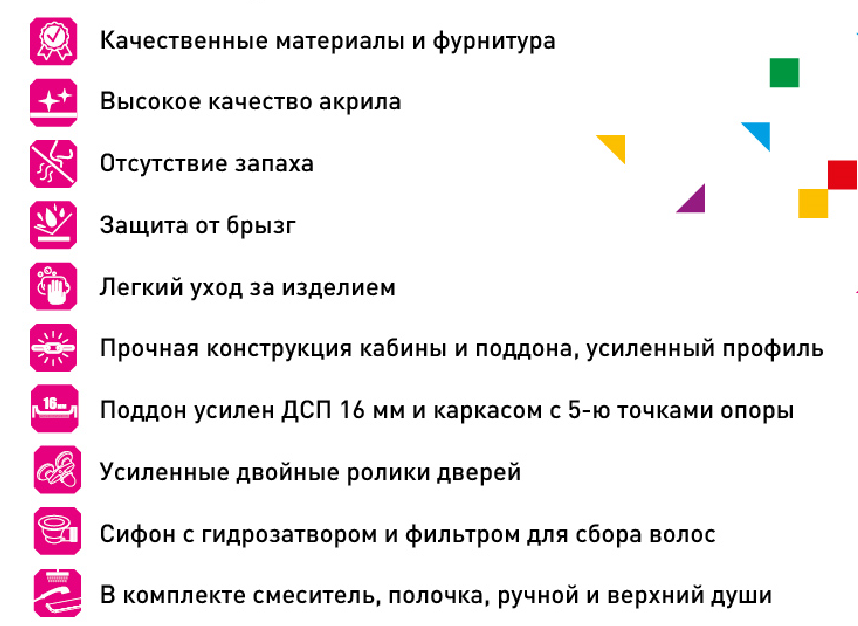 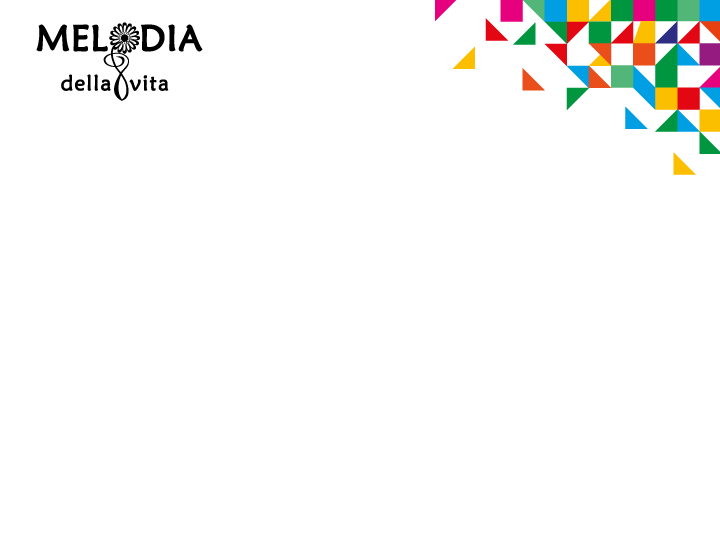 Новые ограждения
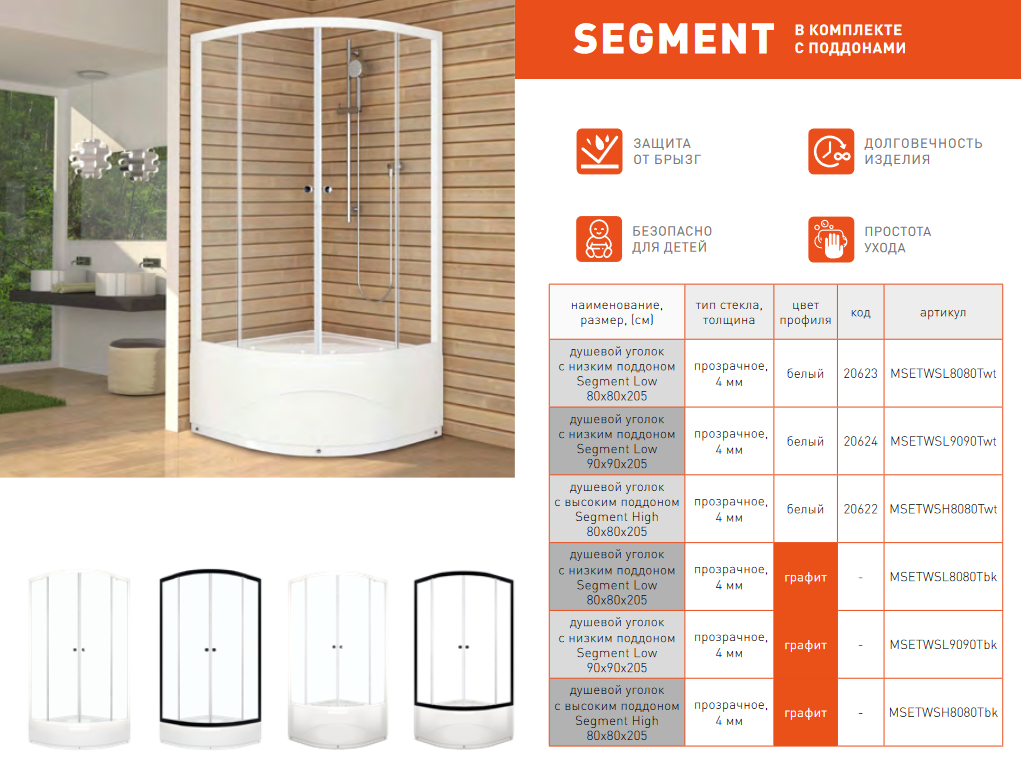 Только комплектами: ограждение+поддон!!!
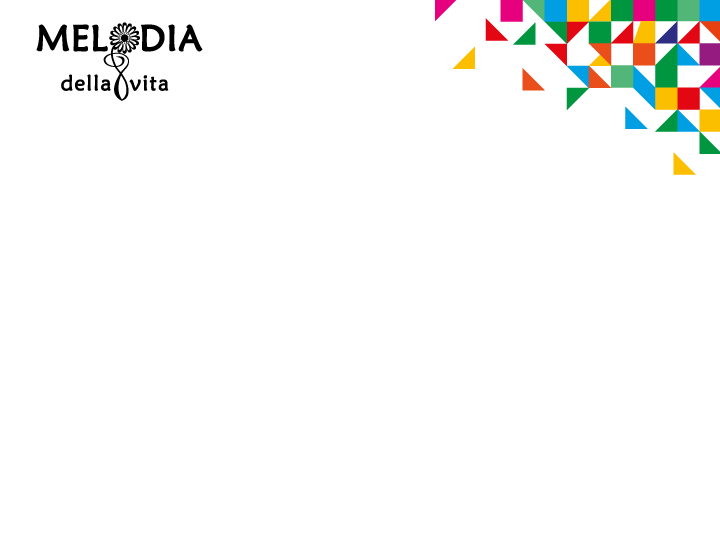 Новые ограждения
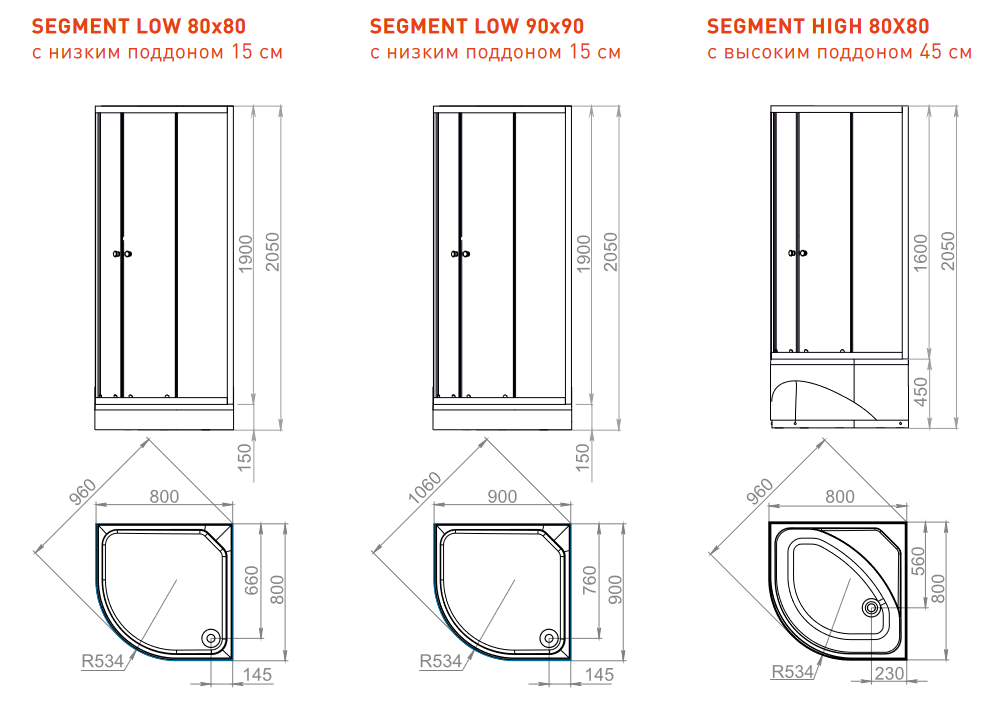 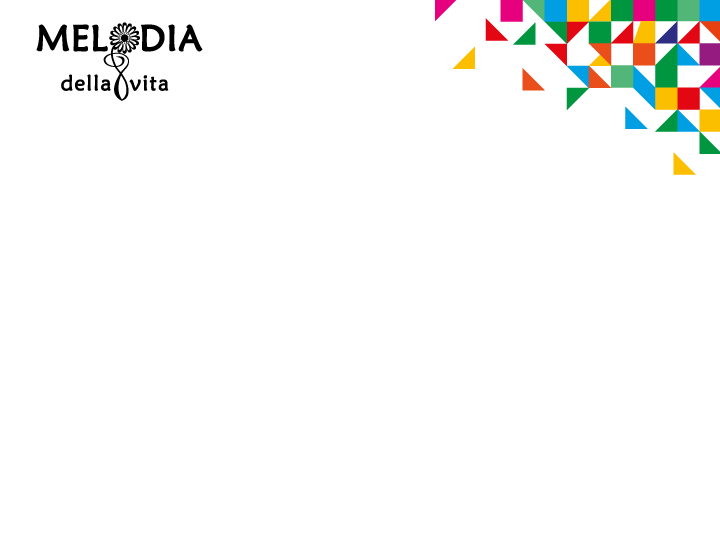 Новые ограждения
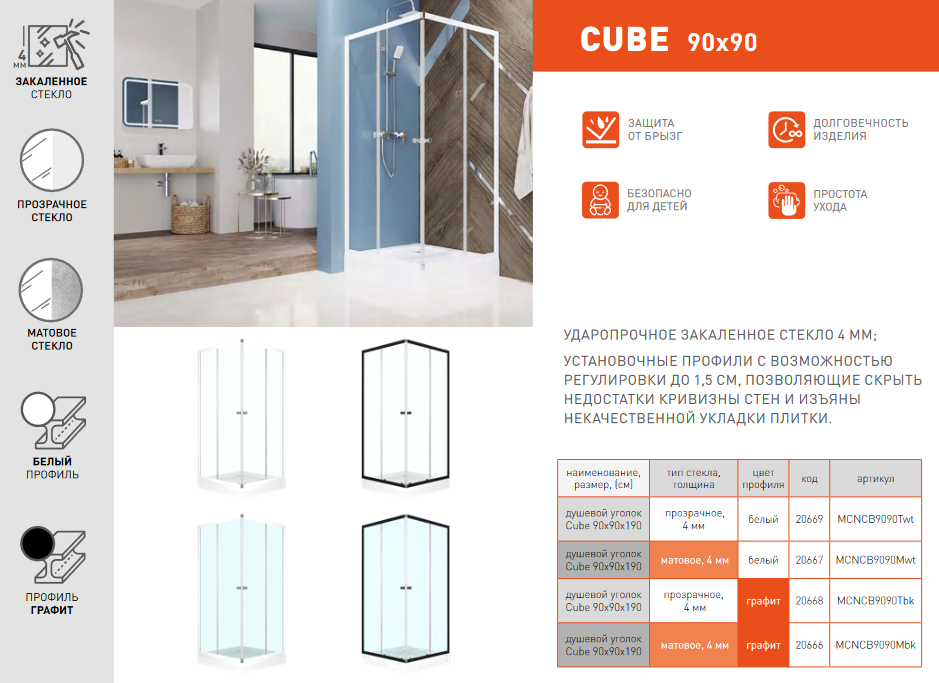 Без поддонов,
Могут комплектоваться любыми поддонами соответствующего размера, а также устанавливаться на плитку!!!
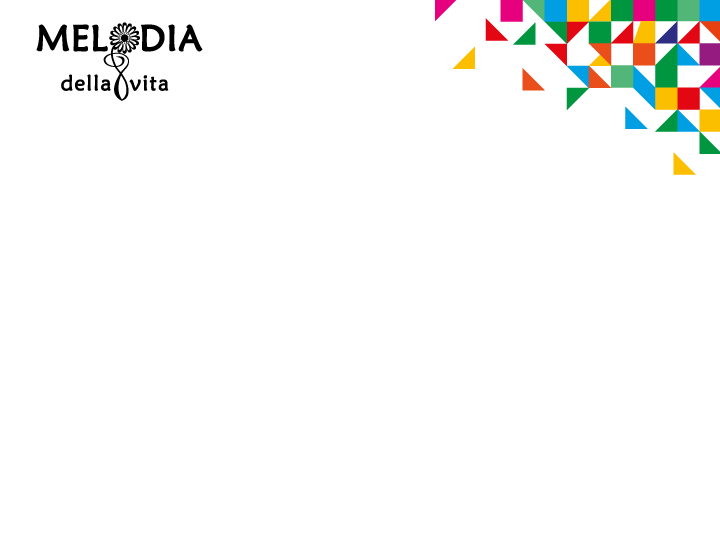 Новые ограждения
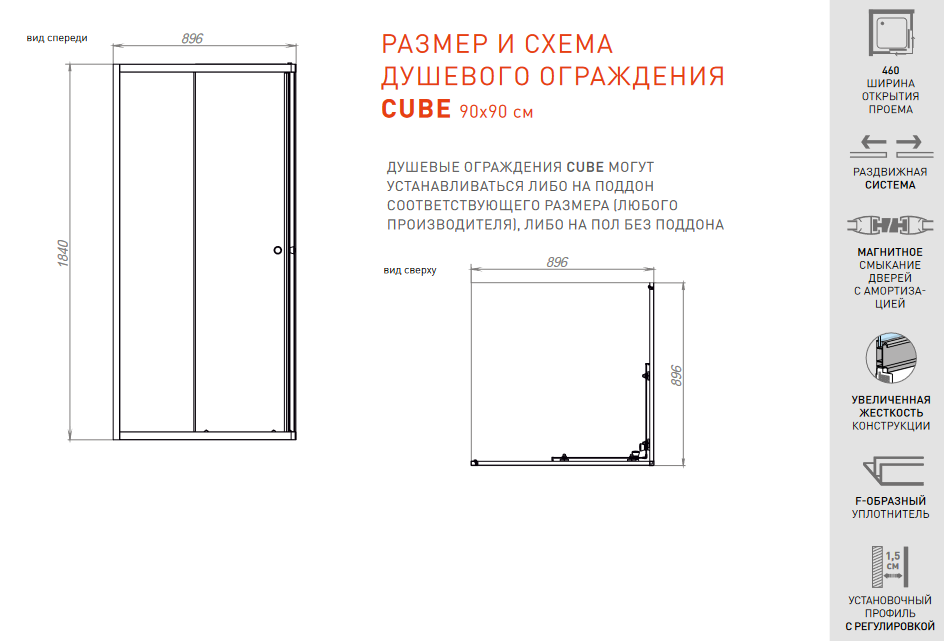 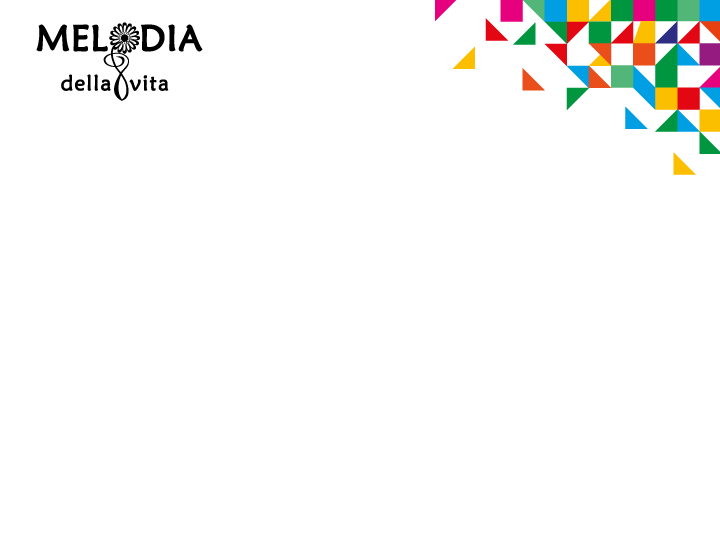 Новые ограждения
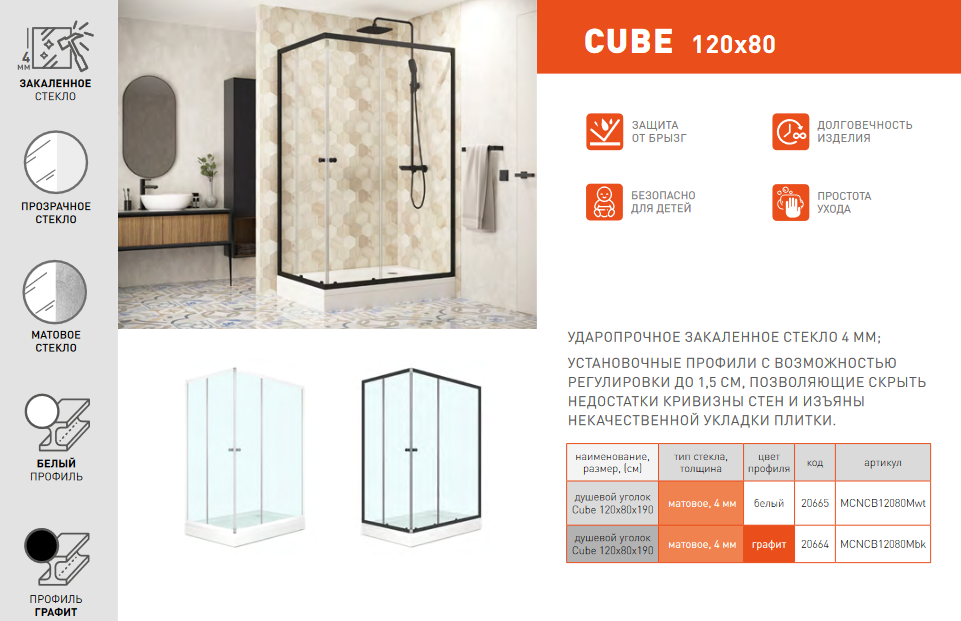 Без поддонов,
Могут комплектоваться любыми поддонами соответствующего размера, а также устанавливаться на плитку!!!
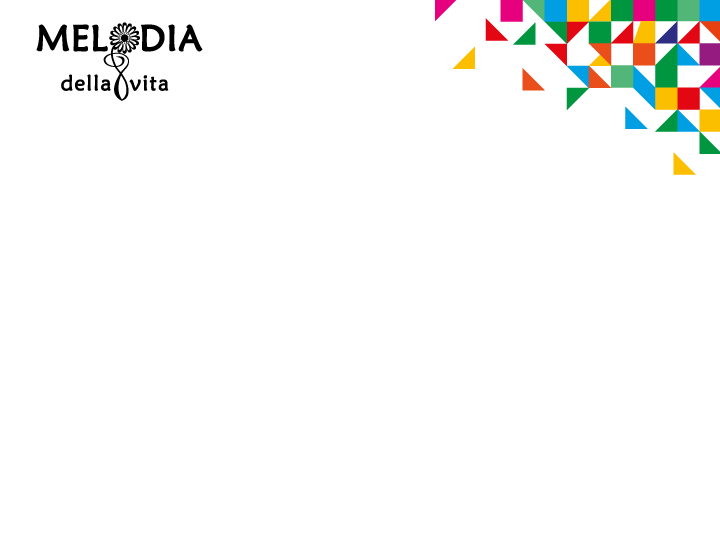 Новые ограждения
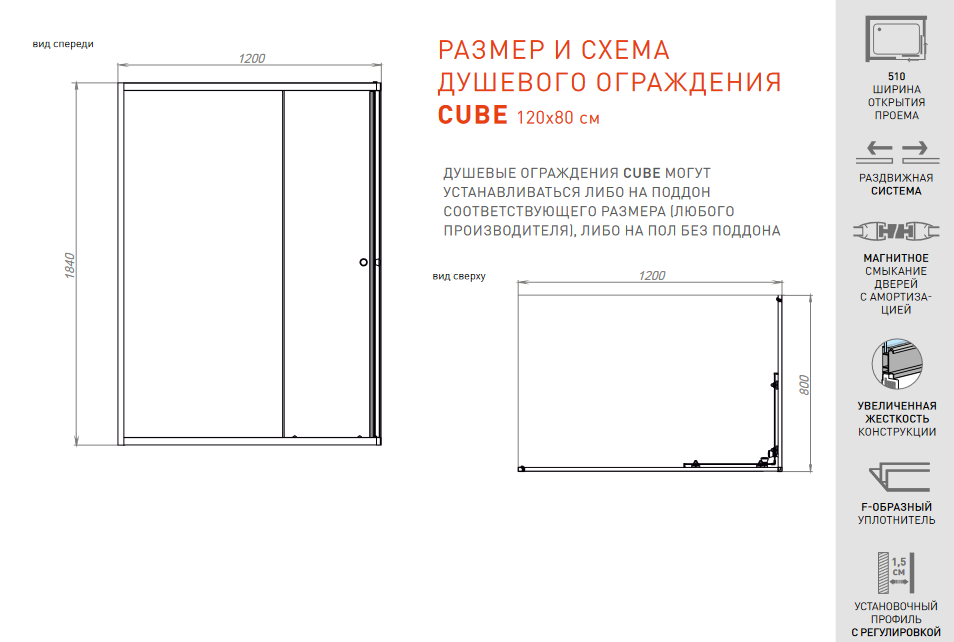 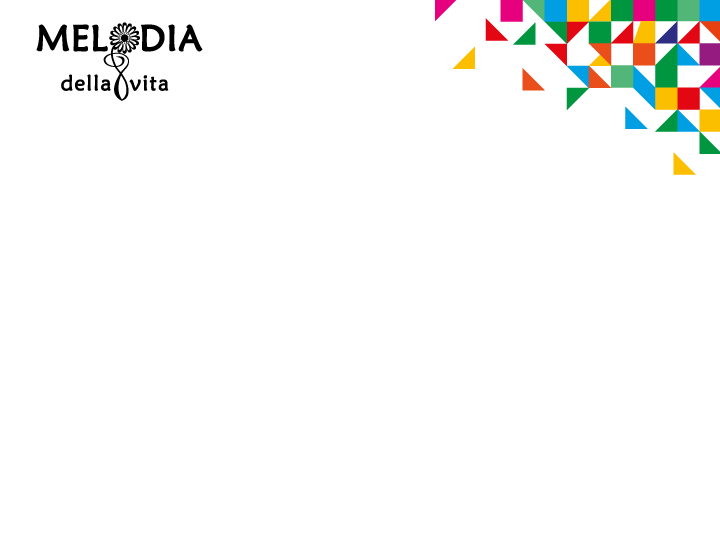 Новые поддоны
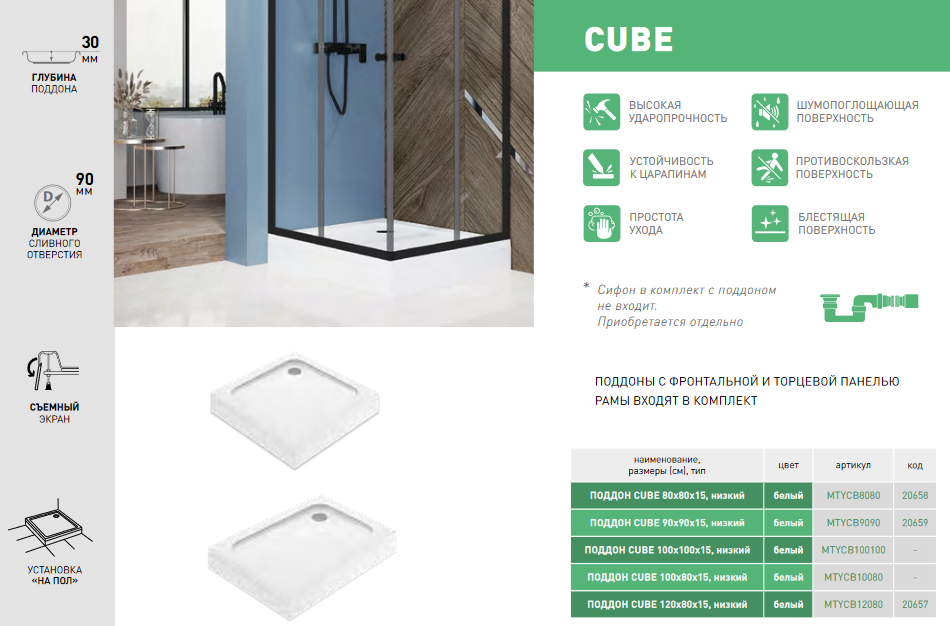 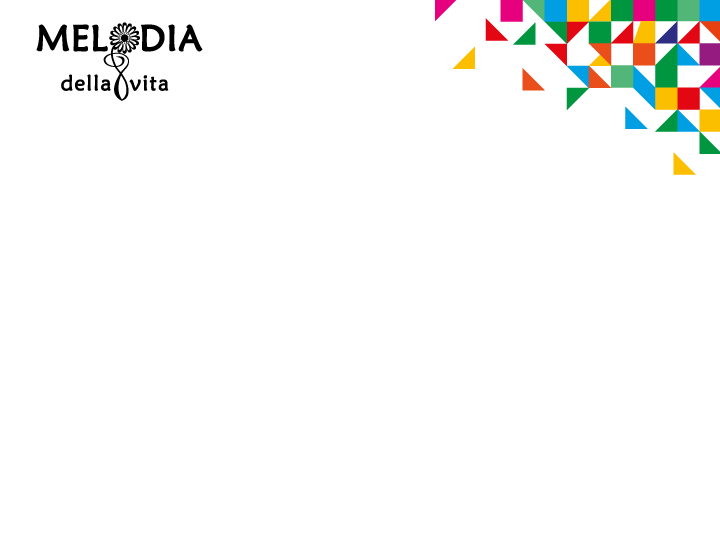 Новые поддоны
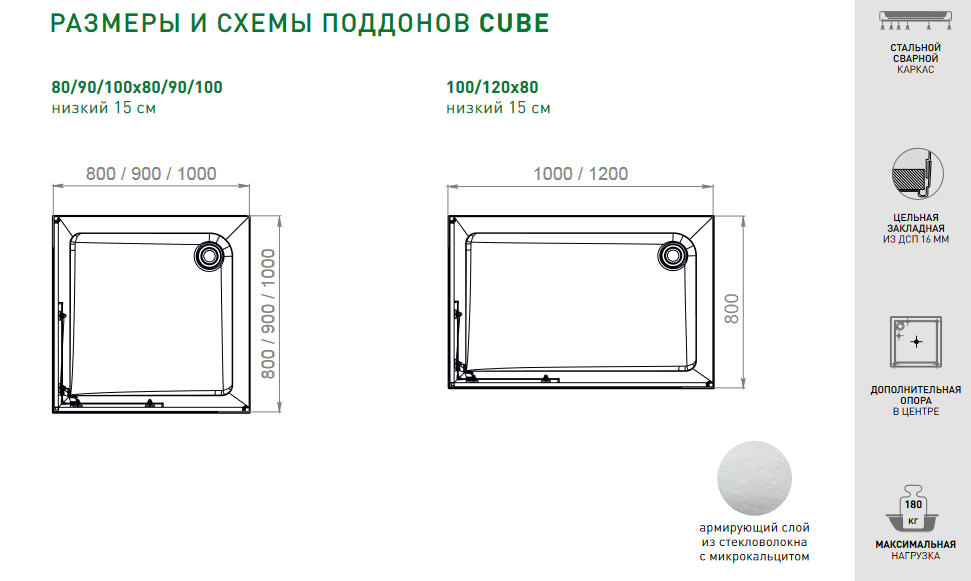 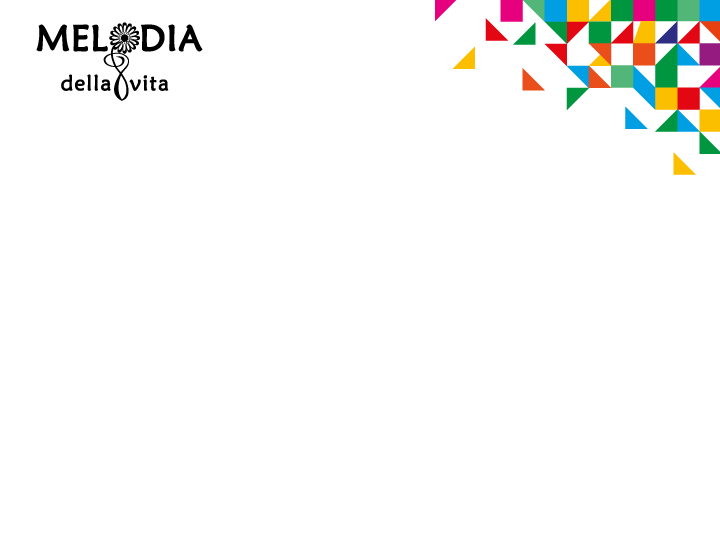 Новые поддоны
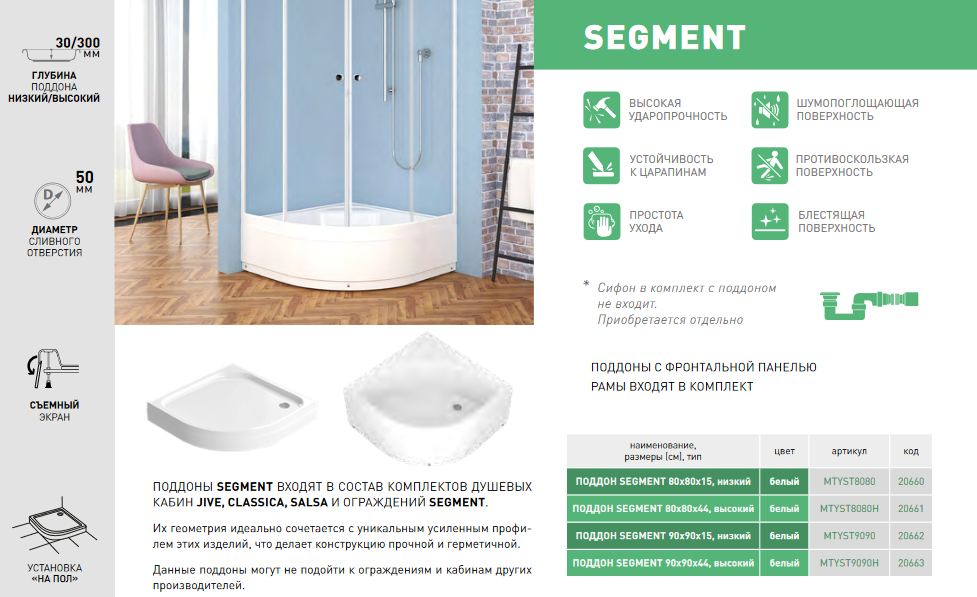 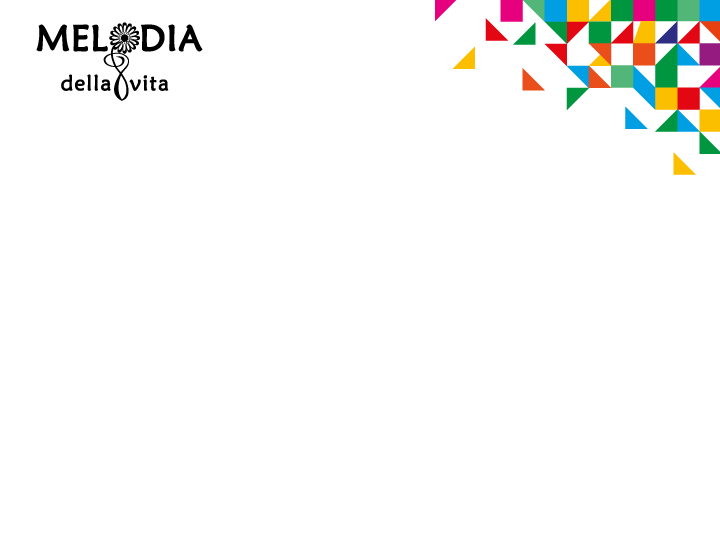 Новые поддоны
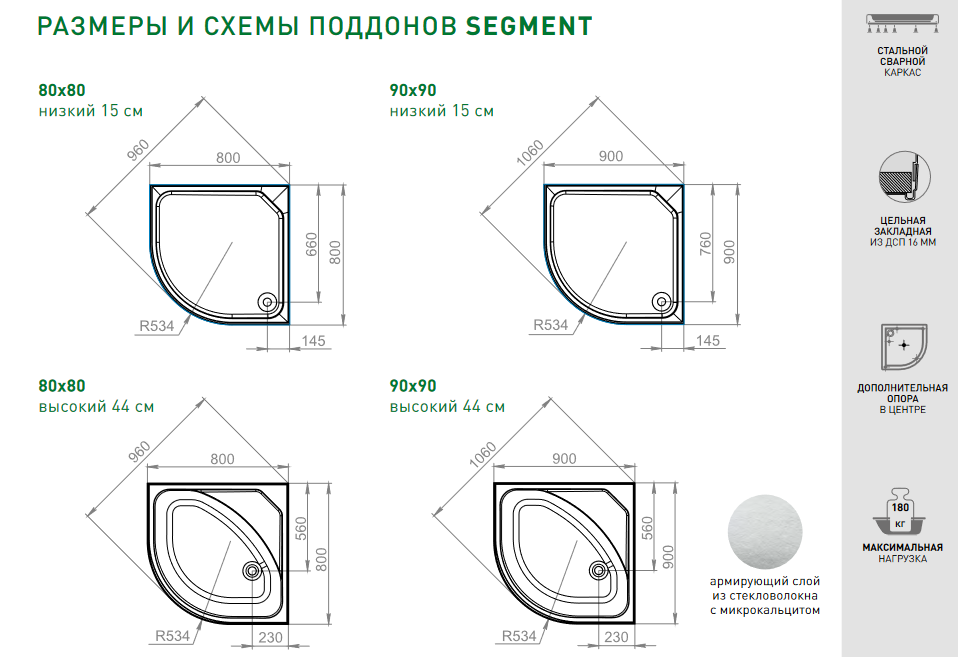 Подходят для душевых кабин Мелодия и  комплектов Segment

Могут не подходить к 
ограждениям и
кабинам других
производителей,
включая ограждения
Round Melodia
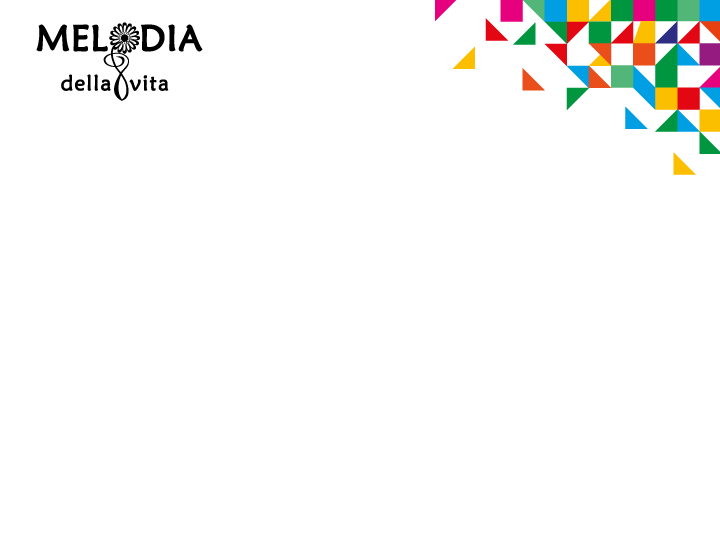 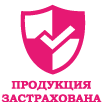 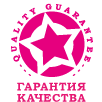 О процессах производства
Полный цикл производства от разработки до реализации в г. Екатеринбург: 
3D - моделирование, 3D - проектирование, изготовление оснастки (форм), вакуум-формование, армирование, производства алюминиевого профиля, производства стальных каркасов, обработка стекла (закалка, загибка, покраска), экструзия санитарного акрила (АБС/ПММА). Т.о., от эскиза до готового продукта, всё в рамках одного завода.
На рынке с 2013 года
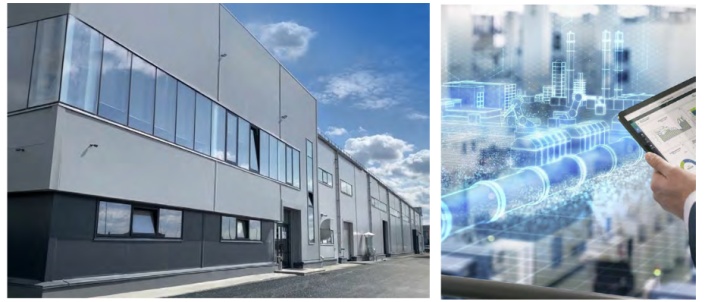 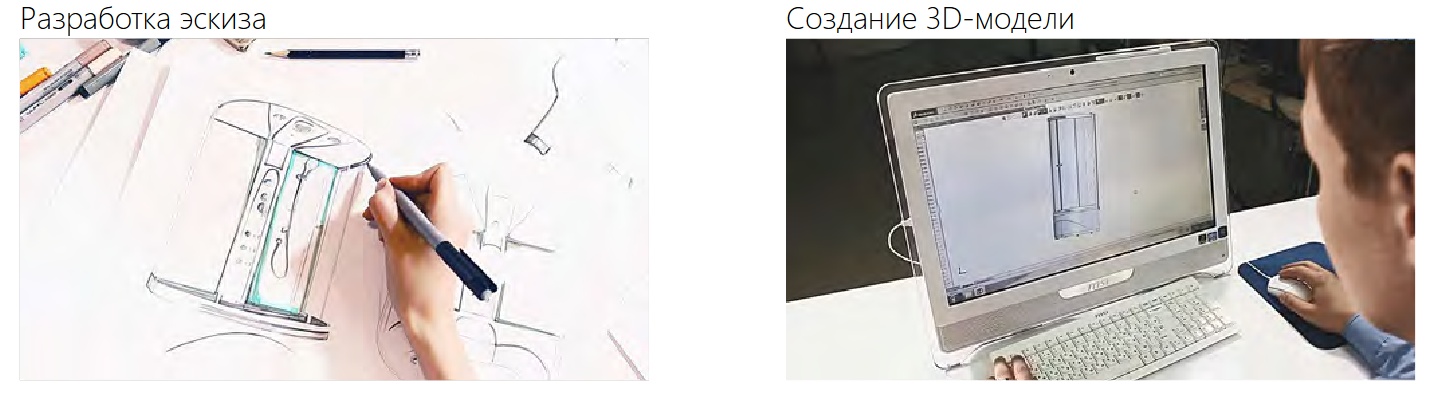 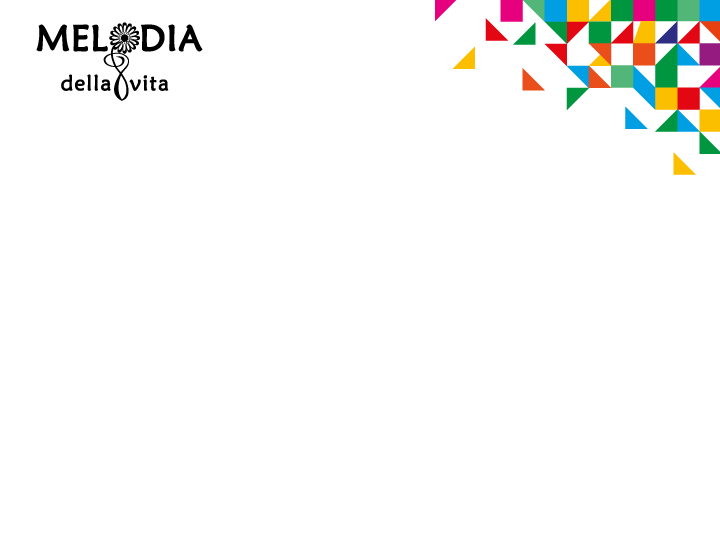 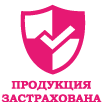 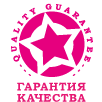 О процессах производства
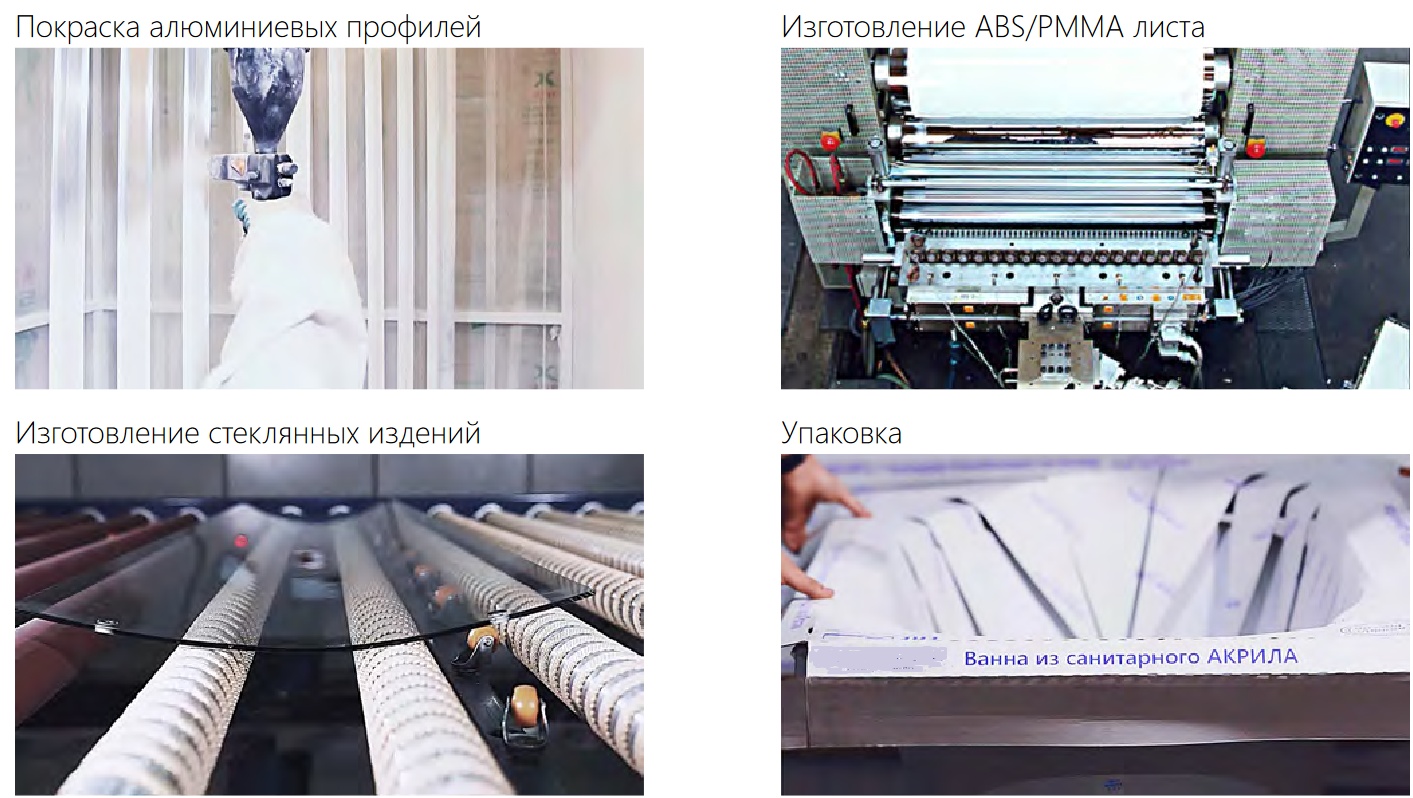 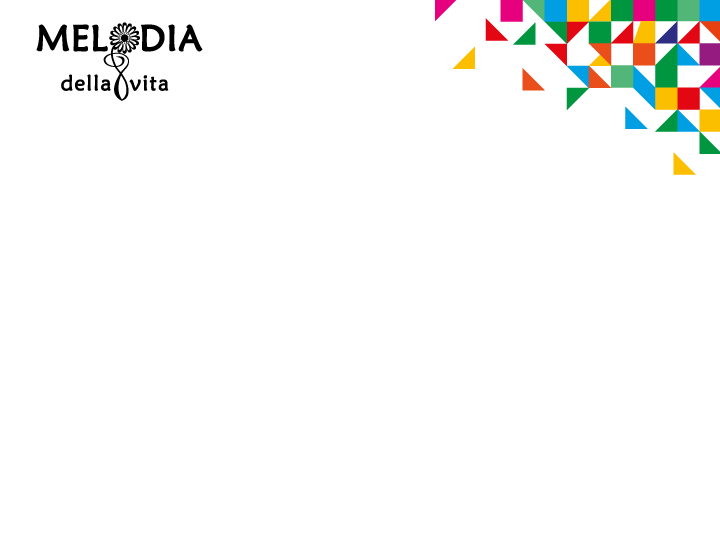 Производство видео:
Видео запускается в режиме презентации или по двойному щелчку мышкой
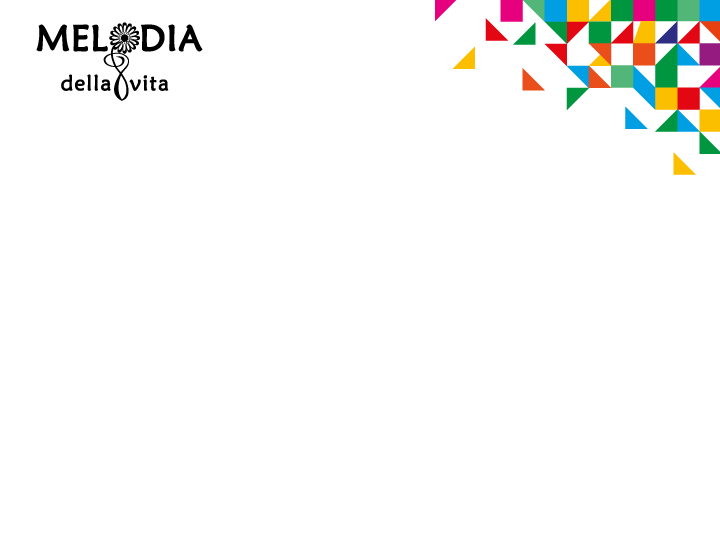 Спасибо за внимание!